Please play in slide show mode or click on audio in the middle of the slide to hear the oral presentation. The script of my presentation is in the slide notes as well.
Evolution of Flare-accelerated ElectronsQuantified by Spatially Resolved Analysis
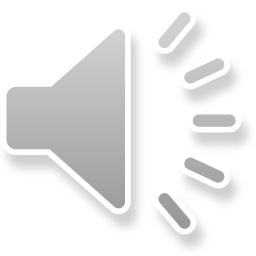 Natsuha Kuroda1,2, Gregory D. Fleishman3, Dale E. Gary3, Gelu M. Nita3, Bin Chen3, Sijie Yu3
1University Corporation for Atmospheric Research, Boulder, CO
2Naval Research Laboratory, Washington DC
3New Jersey Institute of Technology, Newark, New Jersey
Correspondence*:
Natsuha Kuroda
nkuroda@ucar.edu
Accepted to Frontiers in Astronomy and Space Sciences: https://arxiv.org/abs/2004.13155
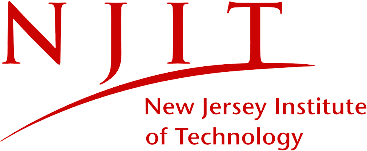 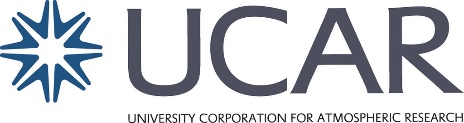 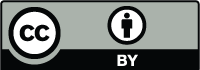 [Speaker Notes: Good afternoon. Thank you for your interest in my presentation. Today I’m going to present the evolution of flare-accelerated electrons quantified by spatially resolved analysis.]
Introduction
Fleishman et al. (2020): direct quantification of the energy conversion at flare particle acceleration region
Glesener and Fleishman (2018): equipartition of nonthermal energies in flare-jet 
Kuroda et al. (2018), Fleishman et al. (2017): large reservoirs of high-energy electrons for possible SEP seed population 
Fleishman et al. (2011, 2013, 2016): direct probing of the acceleration sites using MW observations 
Fleishman et al. (2018b): 3D dynamic modeling of nonthermal electron  acceleration and transport
MW and HXR flare observations are highly complementary, but MW-emitting nonthermal electrons have much more complex spatial and energy distribution
EOVSA dynamic imaging spectroscopy and forward-fit modeling are game changer for coronal diagnostics of flare-accelerated nonthermal electrons
We studied observations of a second flare observed during the famous 2017 September period: SOL2017-09-09T22:04, M1.2 flare.
SOL2017-09-09T22:04
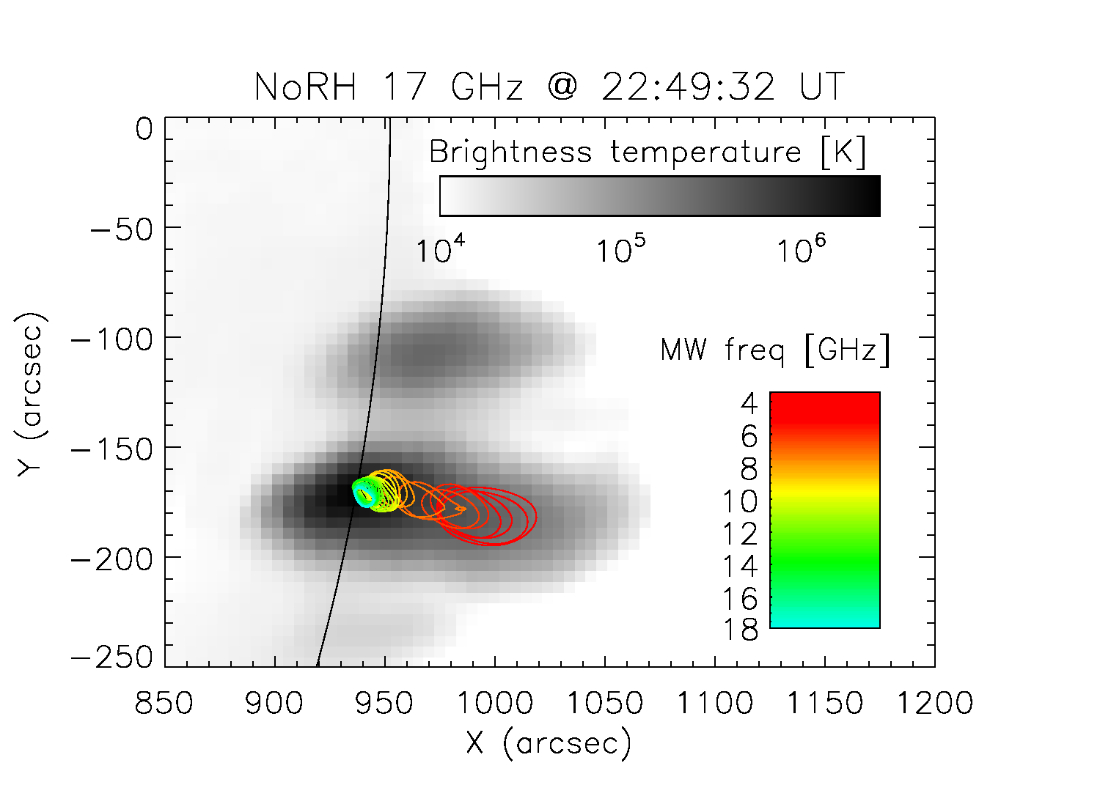 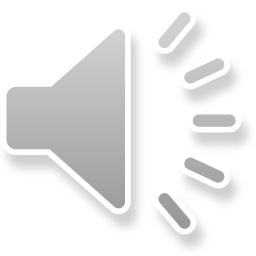 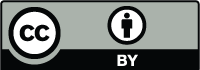 [Speaker Notes: This talk is about the flare-accelerated nonthermal electrons. Many people know that microwave and HXR analysis of these electrons are highly complementary, but in recent studies, MW-emitting population of these electrons are found to have much more complex spatial and energy distribution. On the top right I’m introducing some of these interesting studies. These papers use data from Owens Valley Solar Array, or its upgraded Expanded Owens Valley Solar Array, EOVSA, and its dynamic imaging spectroscopy analysis technique, which has been a game changer for coronal diagnostics of flare accelerated electrons. This talk is about the M-class flare that was observed on 2017 September 9, a day before the famous September 10 X8.2 flare. On the bottom right I’m showing the sample EOVSA multi-frequency image contours on top of the Nobeyama Radio Heliograph single frequency image. You can see that EOVSA sources can reveal that the source size increases significantly as you go higher up in the corona.]
Background: AIA 131
HXR: RHESSI
MW: EOVSA
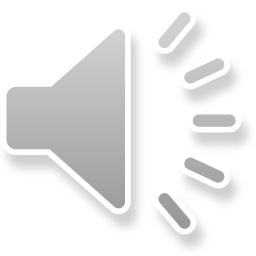 Background: AIA 171
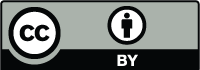 [Speaker Notes: Here we show the composite movie of EOVSA multi-frequency MW source contours, RHESSI HXR contours, on top of two AIA background image. You can see that low-energy HXR sources nicely follow the AIA 131 sources. The high-energy HXR sources are generally co-spatial with high-frequency MW sources, showing the existence of nonthermal electrons low in the solar atmosphere. The low-frequency MW sources form a sort of a strand from these low-height source toward the greater height, seemingly following a loop.]
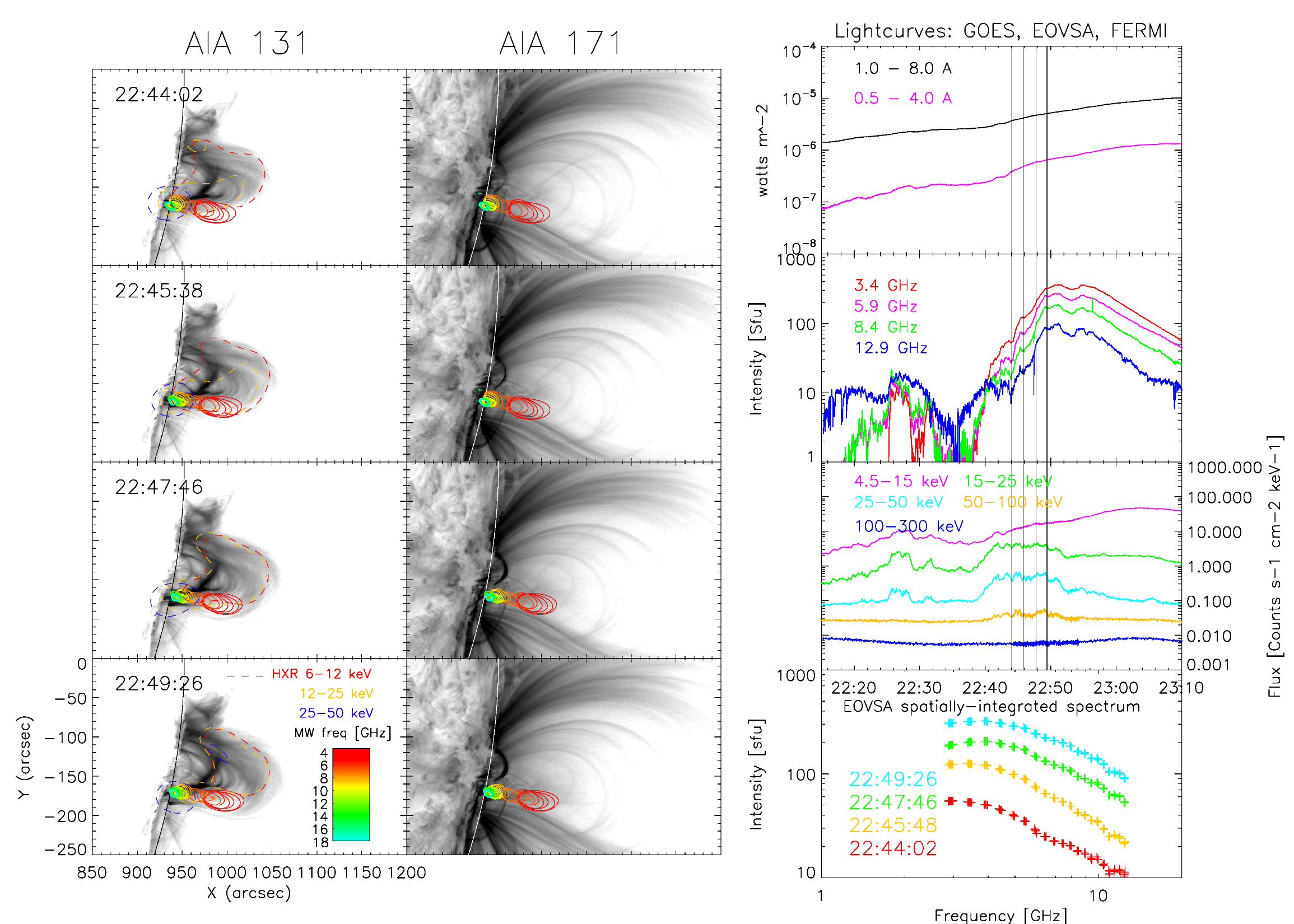 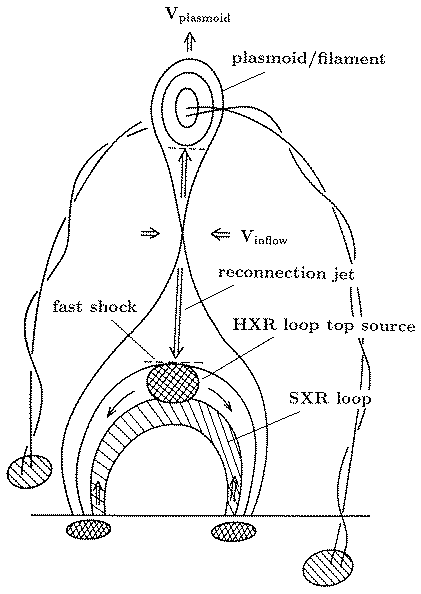 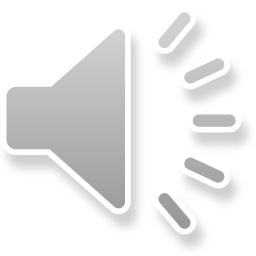 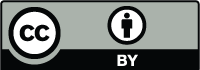 [Speaker Notes: Here we pick our time of interest, where MW flux growth is evidently more pronounced than that of HXR in the time profile on the right. From the look of the images in the middle, the strand of multi-frequency MW sources seem a bit off from the axis of HXR low-energy source forming a loop, so we suspect that the loop containing MW strand is the loop larger than HXR loop, like the picture shown on the left.]
Dynamic coronal imaging spectroscopy
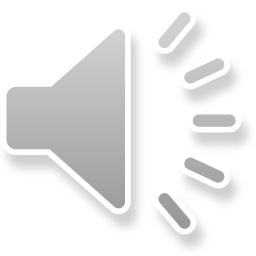 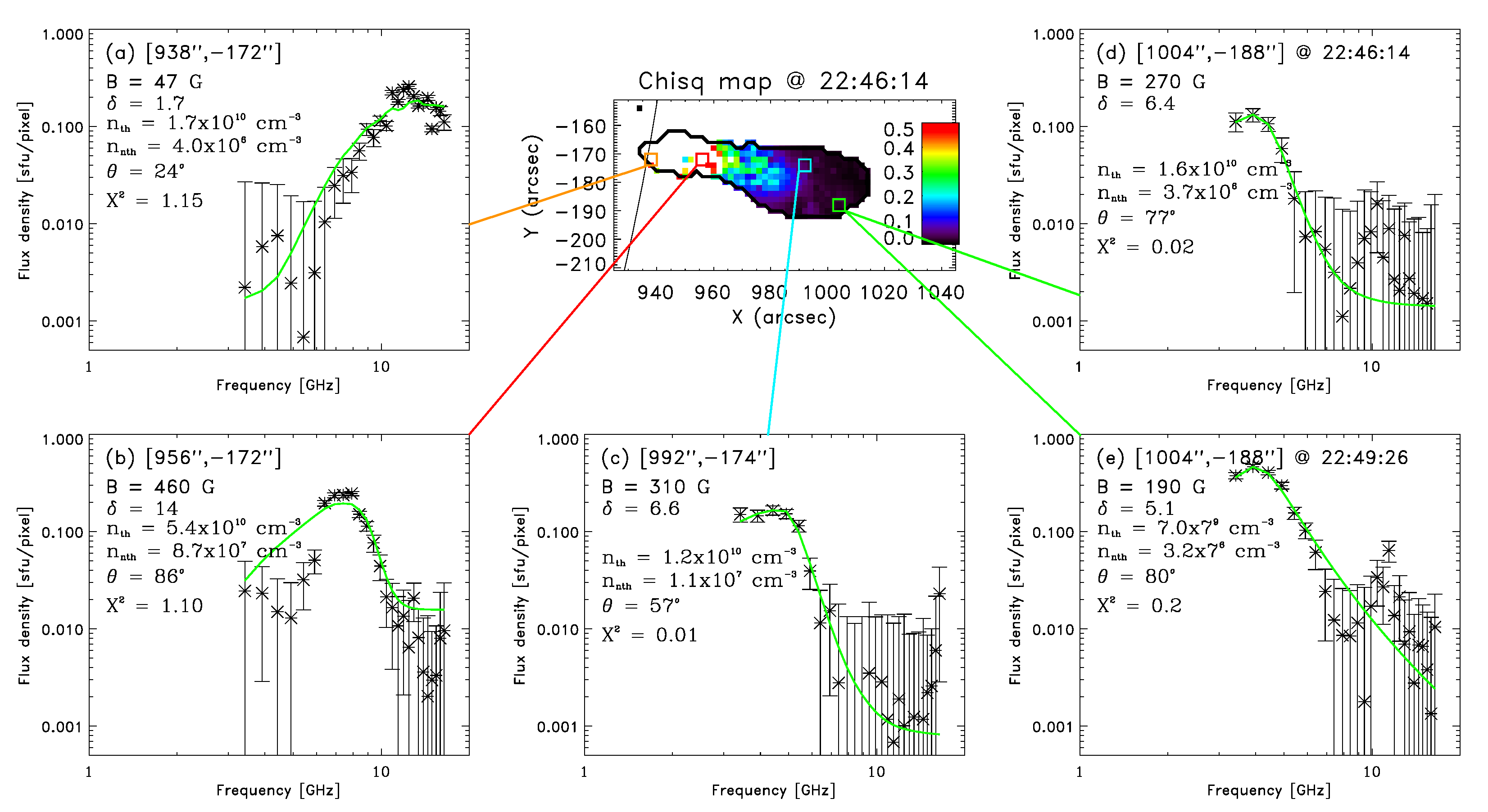 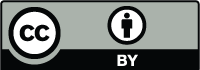 [Speaker Notes: Now we’re going to show the results of MW dynamic imaging spectroscopy. Basically, each spatially-resolved spectrum in the image is forward-fit with a numerical fast gyrosynchrotron code developed by Fleishman & Kuznetsov in 2010. We make some assumptions in order to increase the efficiency of running a software for many time frames and pixels at the same time. On the right you’re seeing a movie of various coronal parameters within 50 % contours of 30 different frequency images. I’ll talk about where to focus in the next slide. On the bottom left is the sample of good fit that was accepted for further quantitative analysis.]
t1
t2
t3
t4
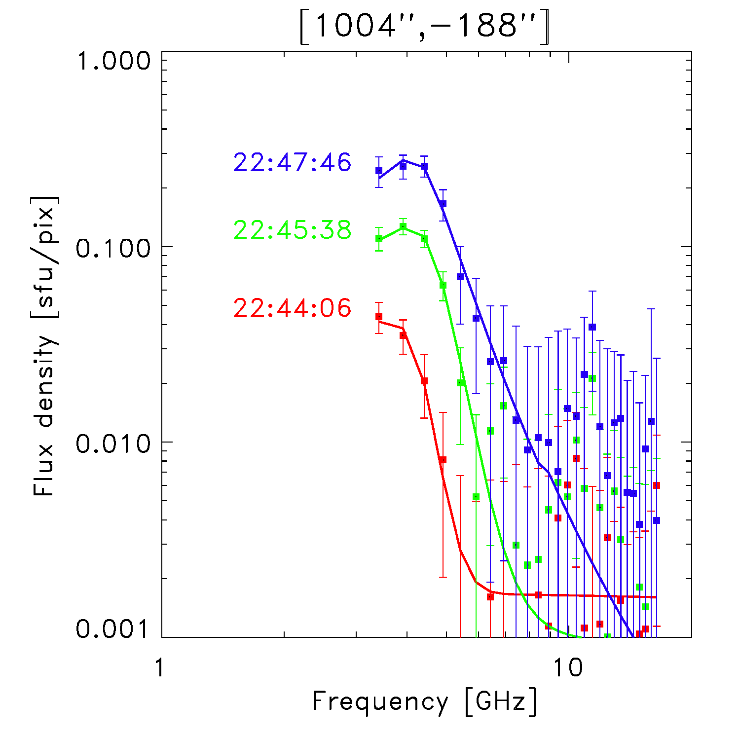 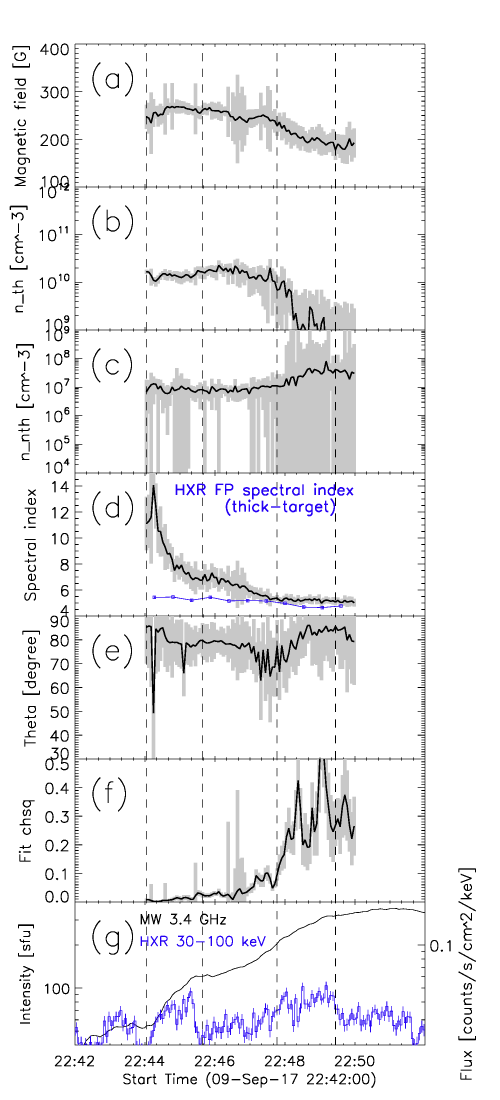 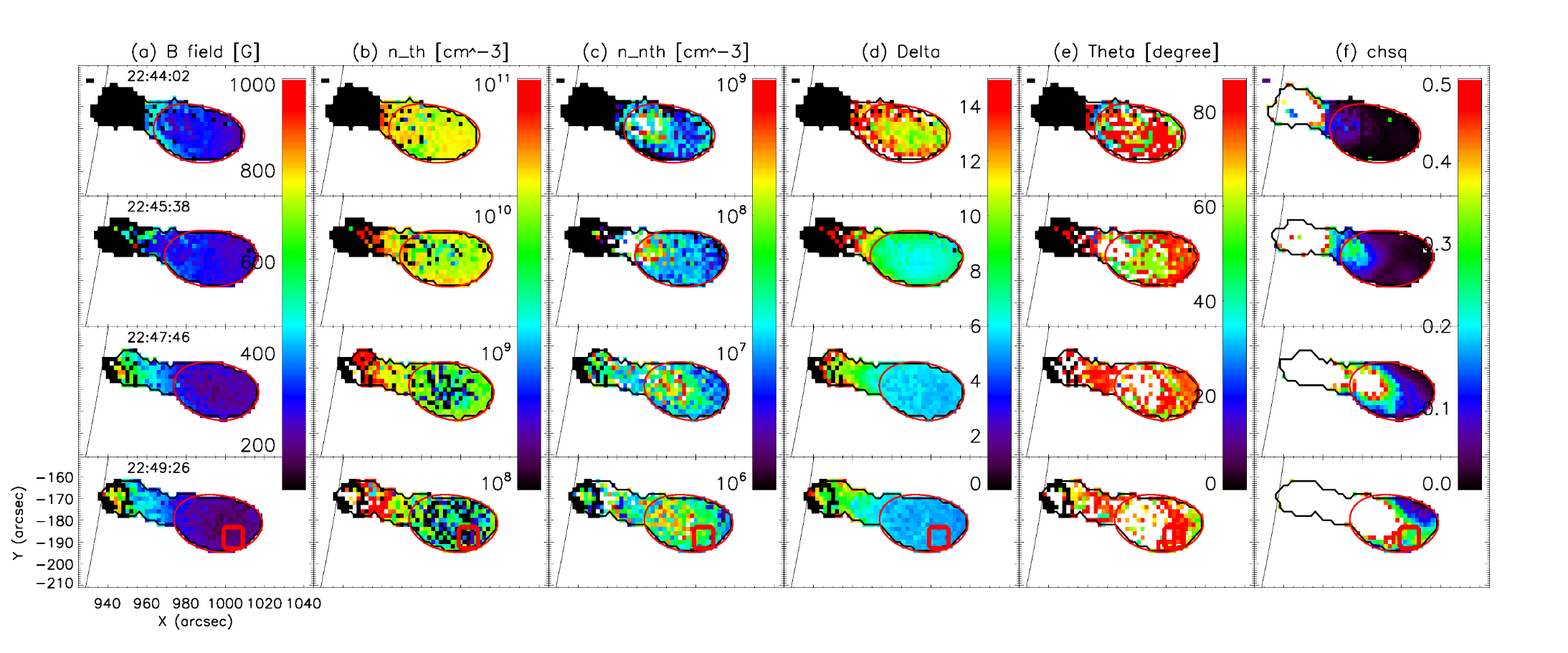 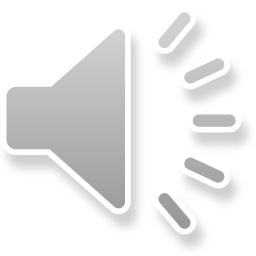 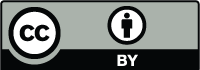 [Speaker Notes: So here is the result that focused on the small region within the coronal source. The small region is the red square seen in the bottom row of the movie snapshot. The region was chosen based on the low chi2 value. If you look at the right plot, you can see the trend of each coronal parameter from this region. The highlights of this trend is that, as you can see in panel (d), the spectral index of electron energy distribution significantly hardens, from about 14 to 5.4. All other parameters generally stays constant. On the top left we’re actually showing the spectral evolution from the central pixel of this square region, and you can see that the flux density rises significantly and even more so in optically-thin frequency region. This is expected when magnetic field and nonthermal electron density stays the same while the spectral index of energy distribution significantly hardens. This is in line with our first picture where our MW source is the loop through which the accelerated electrons are being transported. If, say, this MW source was in particle acceleration region, we would expect to see some change in magnetic field or nonthermal density as the energy conversion takes place in the acceleration region.]
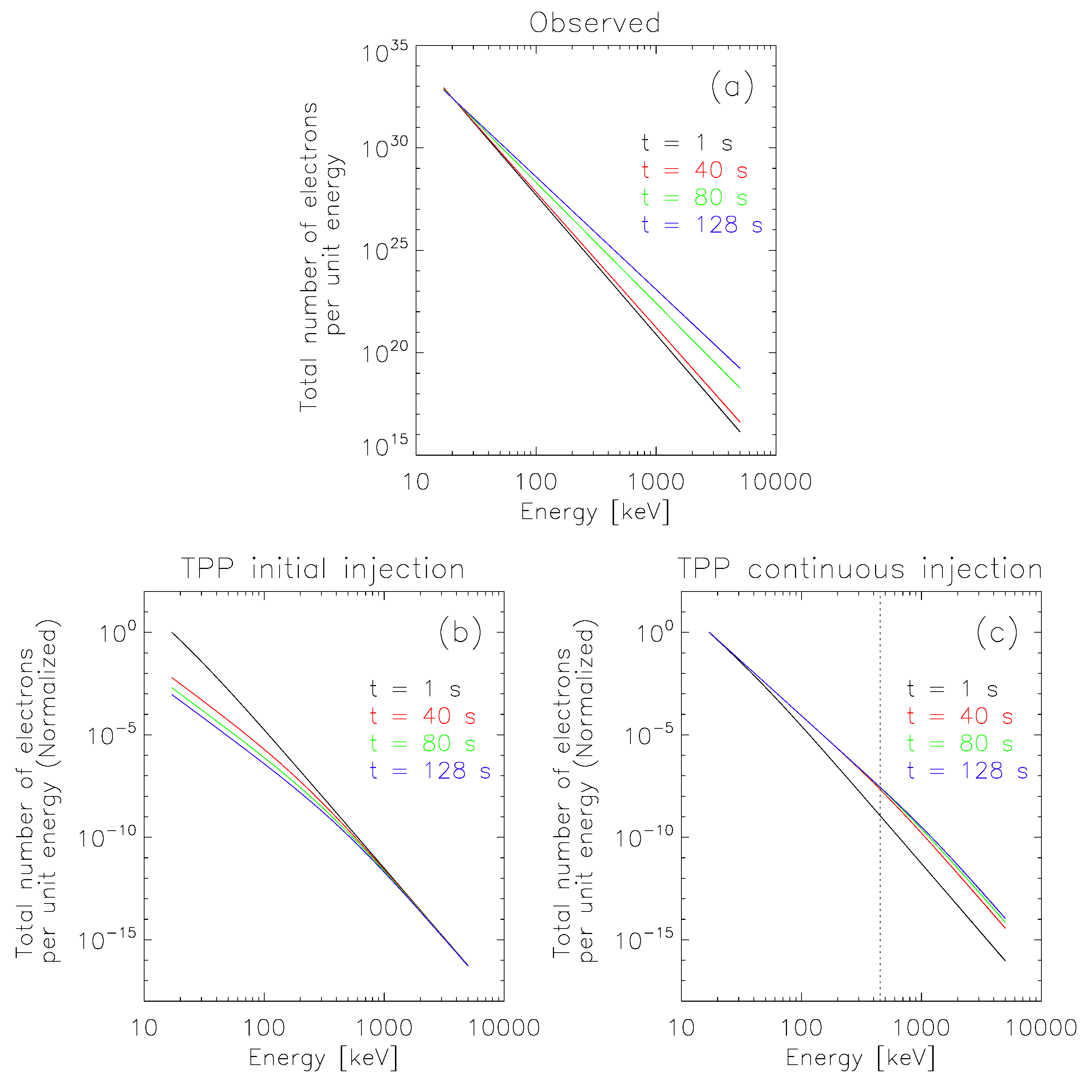 From t2 – t3:
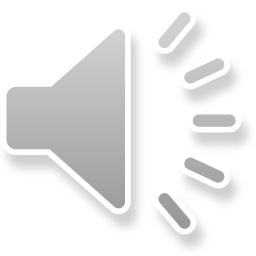 t1
t2
t3
t4
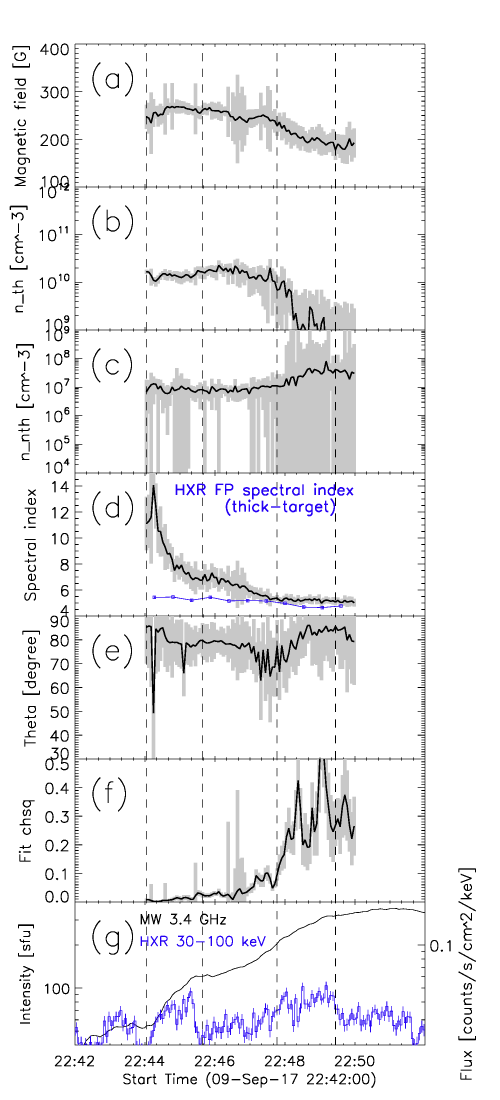 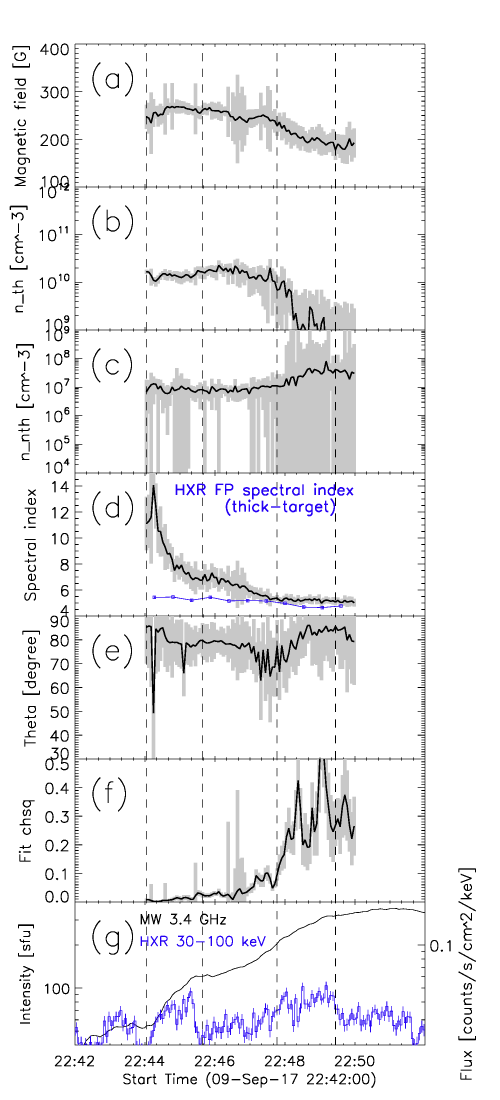 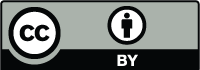 [Speaker Notes: If you look at the results in previous slide more closely, you will find that there is a time period where the spectral index derived from MW analysis shows sustained hardening while the HXR lightcurve shows almost no signal of electron precipitation. That is time t2 to t3. We tried to comprehend this sustained hardening from MW analysis by using a simple model of electron transport by Melrose and Brown. On the right you see the results. Panel (a) shows the obvious increase of number of electrons over time, and panel (c) does recreate that, and this is the model with the assumption of continuous injection of accelerated electrons into flare loop. Therefore, we’re seeing that there was a continuous injection of electrons in the corona even when there was decreased precipitation seen in HXR lightcurve. When it comes to the discussion of why this MW spectral index trend is so much more pronounced than HXR spectral index, as you can see in blue curved on panel (d) on bottom left, we project that this nonthermal electron population had a double power-law shape, where the low-energy index responsible for HXR emission didn’t change much while the high-energy index responsible for MW emission underwent much more pronounced hardening.]
Energies in MW coronal vs. HXR footpoint source
From MW, 3.4 GHz source, E>70 keV
From HXR, 25-50 keV source, E>17 keV
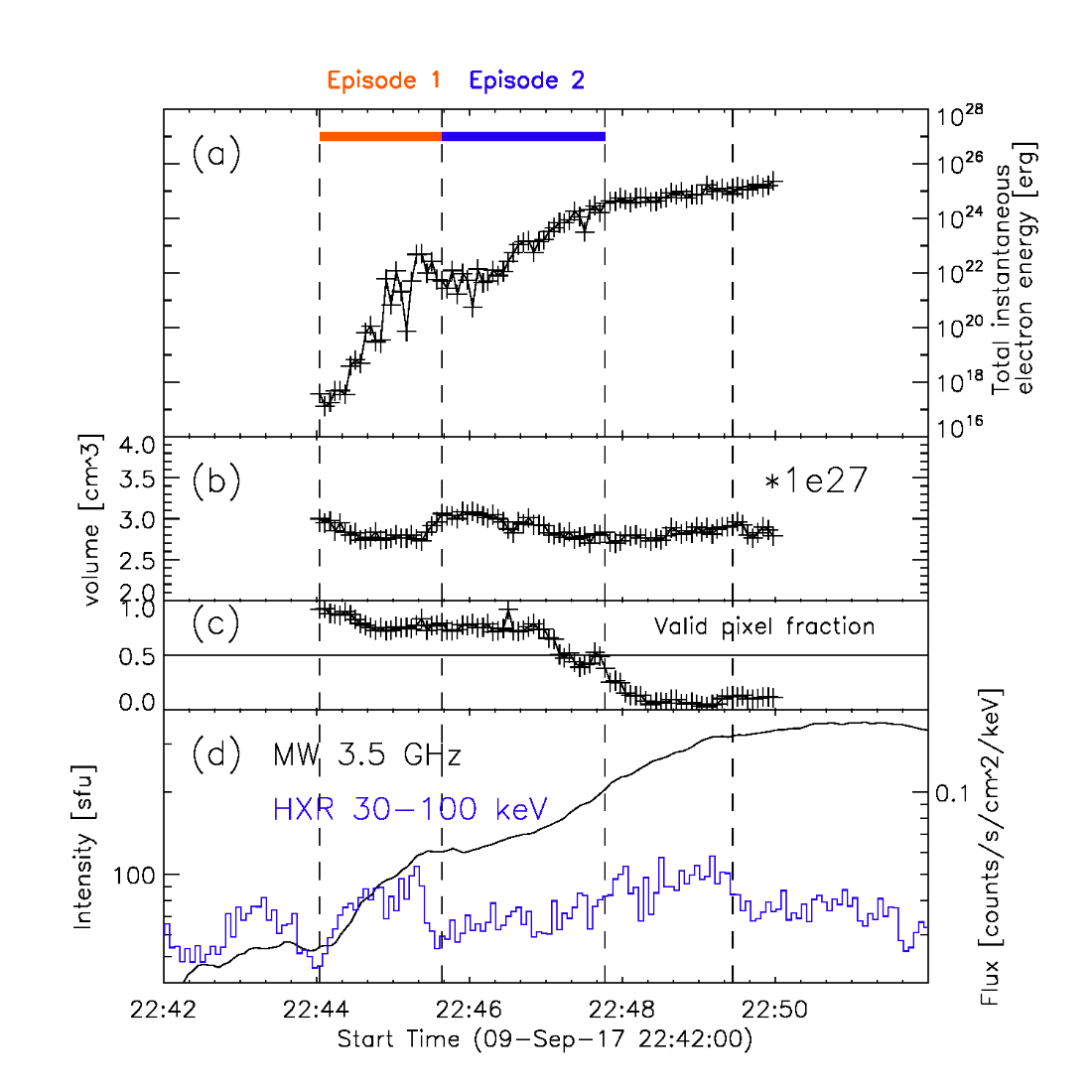 t1
t2
t3
t4
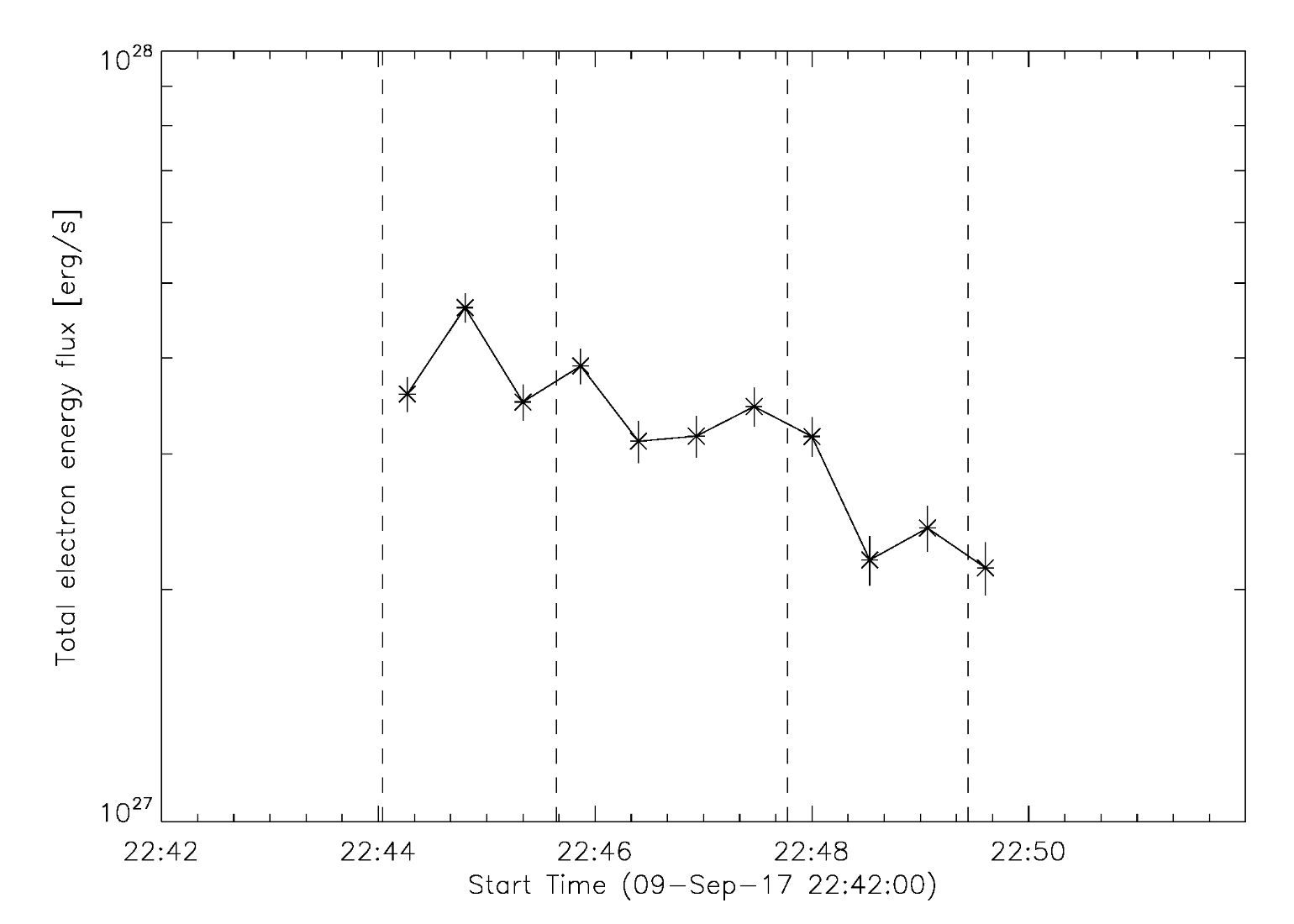 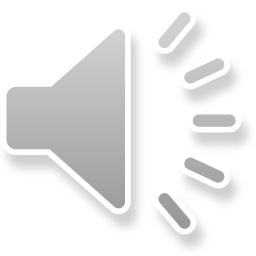 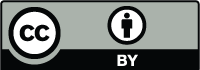 [Speaker Notes: In this last slide, I’m showing the evolution of total energy of electrons contained in the lowest frequency MW source. On the left is the total instantaneous energy contained in the coronal source over time, for electrons having energy higher than 70 keV. This 70 keV is somewhat arbitrary and comes from my previous argument about double power-law population. From t2 to t3 the increase in this total energy is about 3 orders of magnitude, which is significant. On the right I show the total energy flux of electrons emitting in HXR, and it is evidently in the opposite trend than that of MW on the left.]
Conclusions
Accepted to Frontiers in Astronomy and Space Sciences: https://arxiv.org/abs/2004.13155
The high-energy portion of the nonthermal electron distribution, responsible for the MW emission, displays a much stronger hardening than the low-energy portion, responsible for the HXR emission. 
This is consistent with a single electron population evolving according to a simplified trap-plus-precipitation model with sustained injection/acceleration of nonthermal electrons in the corona
Based on this picture we find a significant increase of several orders of magnitude in the total instantaneous energy of >70 keV electrons  contained in a coronal volume enclosed by the 3.4 GHz MW source
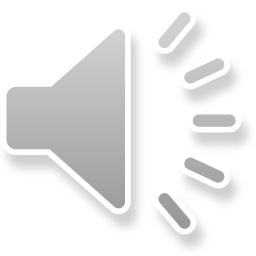 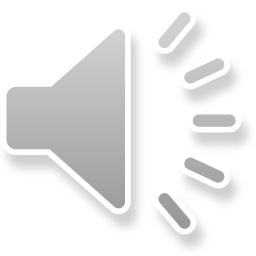 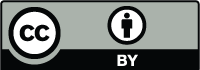 [Speaker Notes: Overall, in conclusion we find that The high-energy portion of the nonthermal electron distribution, responsible for the MW emission, displays a much stronger hardening than the low-energy portion, responsible for the HXR emission for this flare. This is consistent with a single electron population evolving according to a simplified trap-plus-precipitation model with sustained injection/acceleration of nonthermal electrons in the corona. Based on this picture we find a significant increase of several orders of magnitude in the total instantaneous energy of >70 keV electrons contained in a coronal volume enclosed by the 3.4 GHz MW source. Thank you for your attention, and please feel free to give us comments toward the conference and on May 6. This study has been accepted to Frontiers in Astronomy and Space Sciences. The paper is up on ArXiv already, so if you would like more details please check out the paper as well.]
References
Accepted to Frontiers in Astronomy and Space Sciences: https://arxiv.org/abs/2004.13155
Fleishman, G. D., Gary, D. E., Chen, B., Kuroda, N., Yu, S., and Nita, G. M. (2020). Decay of the coronal magnetic field can release sufficient energy to power a solar flare. Science 367, 278–280.doi:10.1126/science.aax6874
Glesener, L. and Fleishman, G. D. (2018). Electron Acceleration and Jet-facilitated Escape in an M-class Solar Flare on 2002 August 19. The Astrophysical Journal 867, 84. doi:10.3847/1538-4357/aacefe
Kuroda, N., Gary, D. E., Wang, H., Fleishman, G. D., Nita, G. M., and Jing, J. (2018). Three-dimensional Forward-fit Modeling of the Hard X-Ray and Microwave Emissions of the 2015 June 22 M6.5 Flare. The Astrophysical Journal 852, 32. doi:10.3847/1538-4357/aa9d98
Fleishman, G. D., Nita, G. M., and Gary, D. E. (2017). A Large-scale Plume in an X-class Solar Flare. The Astrophysical Journal 845, 135. doi:10.3847/1538-4357/aa81d4 Fleishman, G. D., Nita, G. M., Kontar, E. P., and Gary, D. E. (2016a). Narrowband Gyrosynchrotron Bursts: Probing Electron Acceleration in Solar Flares. The Astrophysical Journal 826, 38. doi:10.3847/0004-637X/826/1/38
Fleishman, G. D., Nita, G. M., Kuroda, N., Jia, S., Tong, K., Wen, R. R., et al. (2018b). Revealing the Evolution of Non-thermal Electrons in Solar Flares Using 3D Modeling. The Astrophysical Journal 859, 17. doi:10.3847/1538-4357/aabae9
Fleishman, G. D., Nita, G. M., Kontar, E. P., and Gary, D. E. (2016). Narrowband Gyrosynchrotron Bursts: Probing Electron Acceleration in Solar Flares. The Astrophysical Journal 826, 38. doi:10.3847/551 0004-637X/826/1/38
Fleishman, G. D., Kontar, E. P., Nita, G. M., and Gary, D. E. (2013). Probing Dynamics of Electron Acceleration with Radio and X-Ray Spectroscopy, Imaging, and Timing in the 2002 April 11 Solar Flare. The Astrophysical Journal 768, 190. doi:10.1088/0004-637X/768/2/190
Fleishman, G. D., Kontar, E. P., Nita, G. M., and Gary, D. E. (2011). A Cold, Tenuous Solar Flare: Acceleration Without Heating. The Astrophysical Journal Letters 731, L19. doi:10.1088/2041-8205/731/1/L19
Fleishman, G. D. and Kuznetsov, A. A. (2010). Fast Gyrosynchrotron Codes. The Astrophysical Journal 539 721, 1127–1141. doi:10.1088/0004-637X/721/2/1127
Melrose, D. B. and Brown, J. C. (1976). Precipitation in trap models for solar hard X-ray bursts. Monthly Notices of the Royal Astronomical Society 176, 15–30. doi:10.1093/mnras/176.1.15
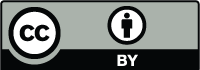